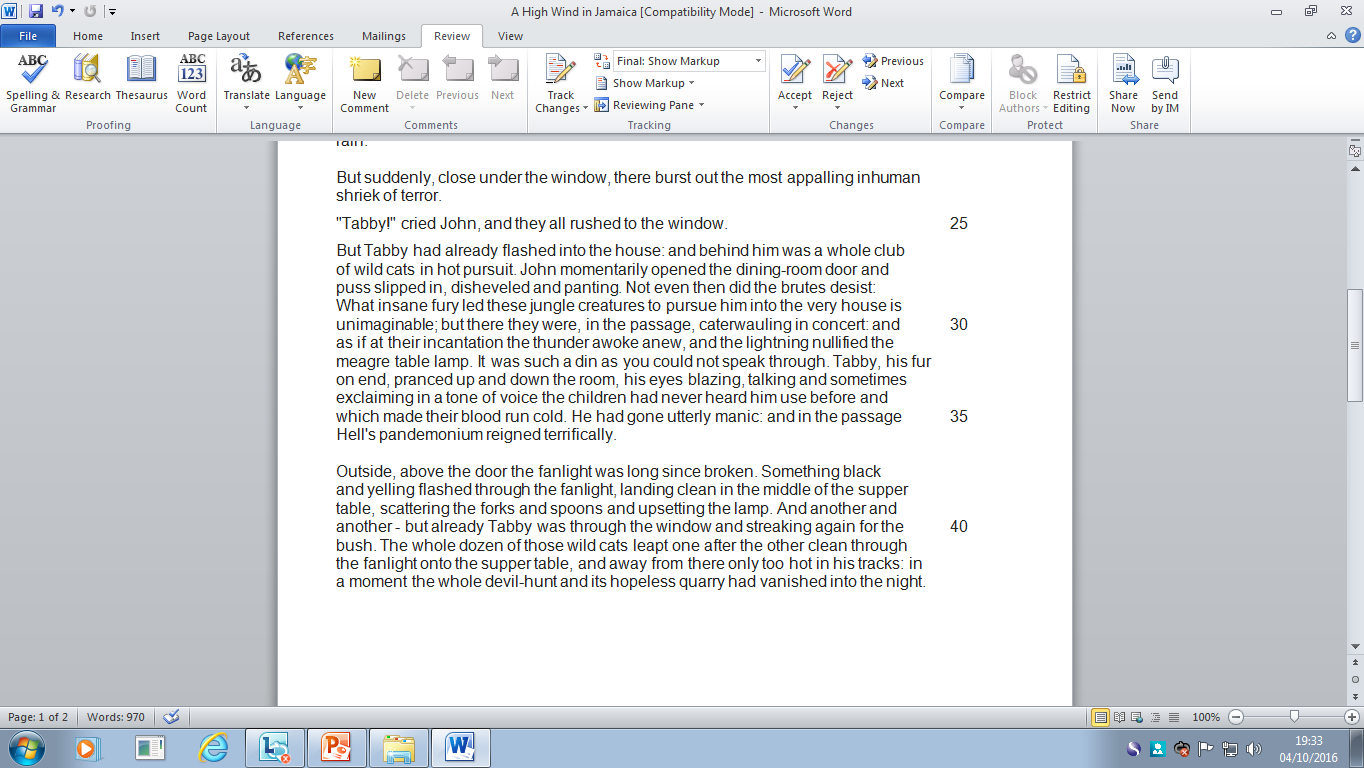 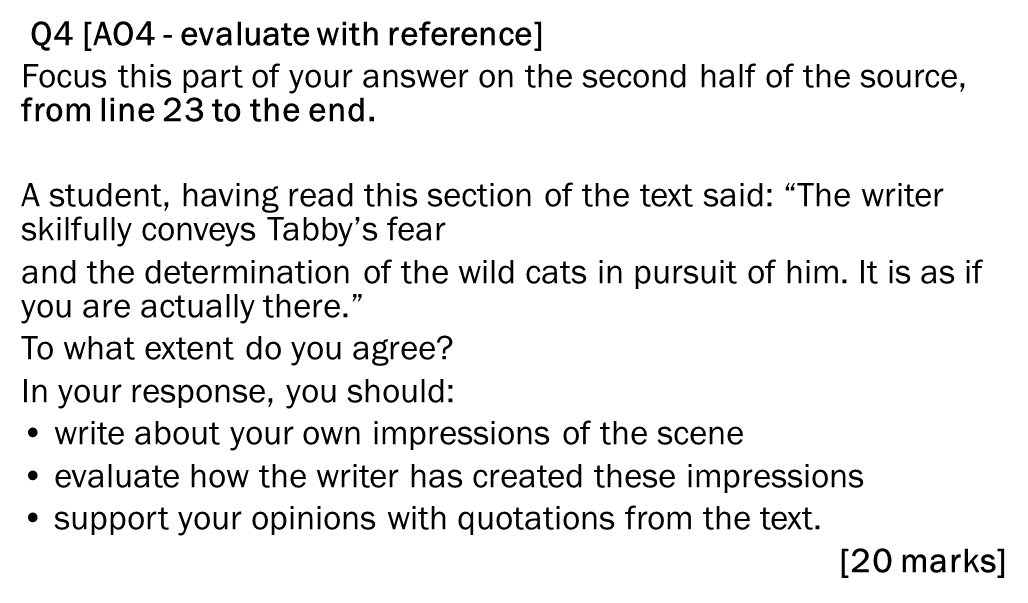 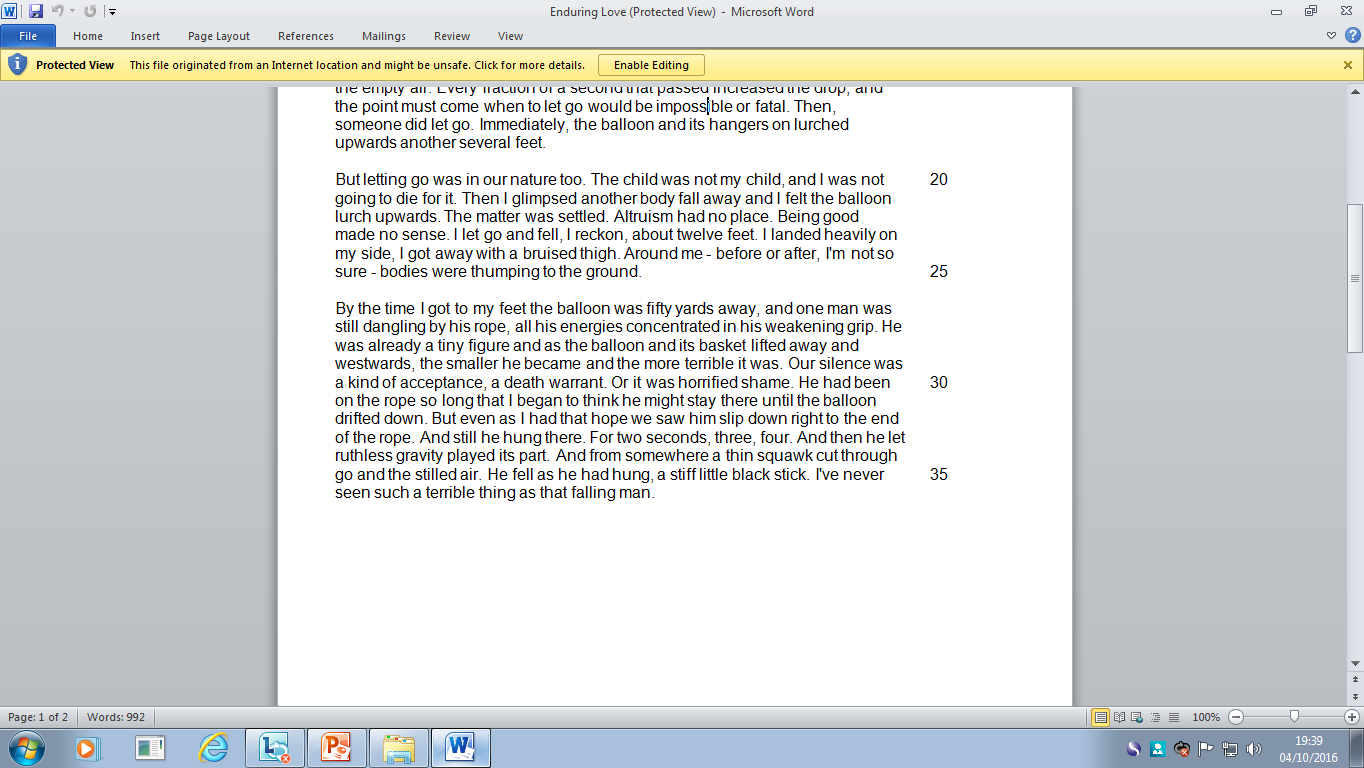 Q4 [AO4 - evaluate with reference]
Focus this part of your answer on the second half of the source, from line 26 to the end. 

A student, having read this section of the text said: “The writer vividly conveys The horror of the situation. It is as if you are there with the narrator.” 
To what extent do you agree? 
 
In your response, you should: 
• write about your own impressions of what the narrator sees 
• evaluate how the writer has created these impressions 
• support your opinions with quotations from the text. 			[20 marks]
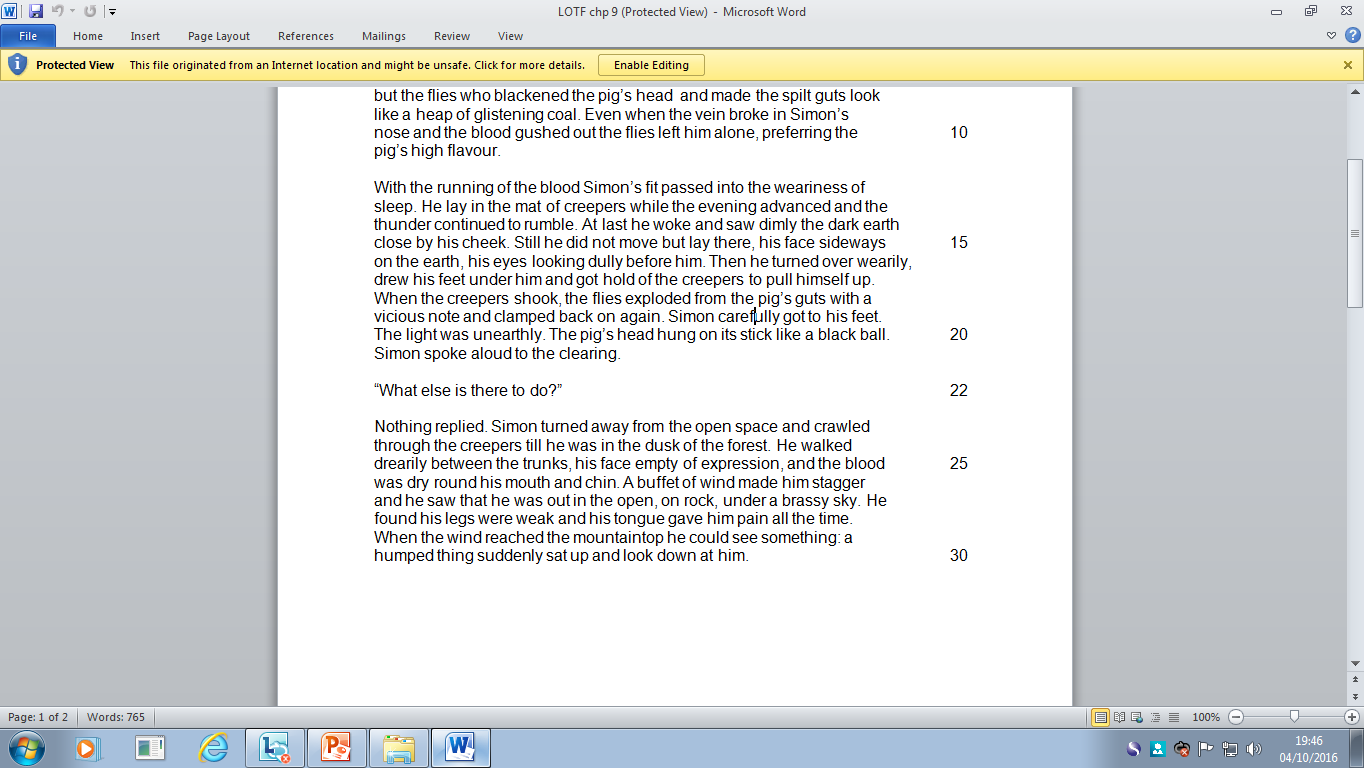 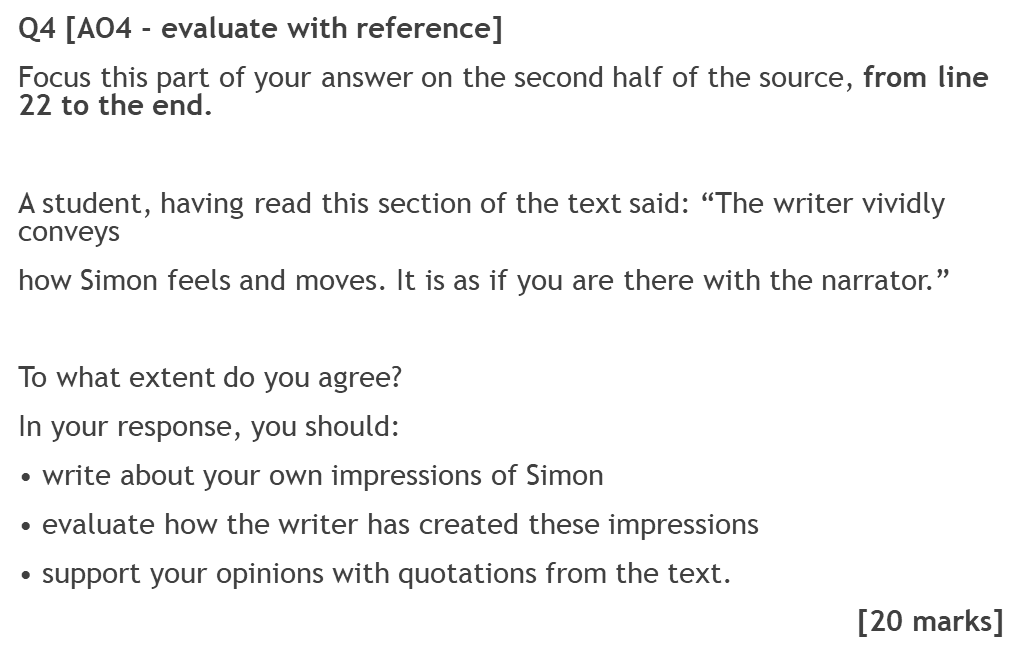 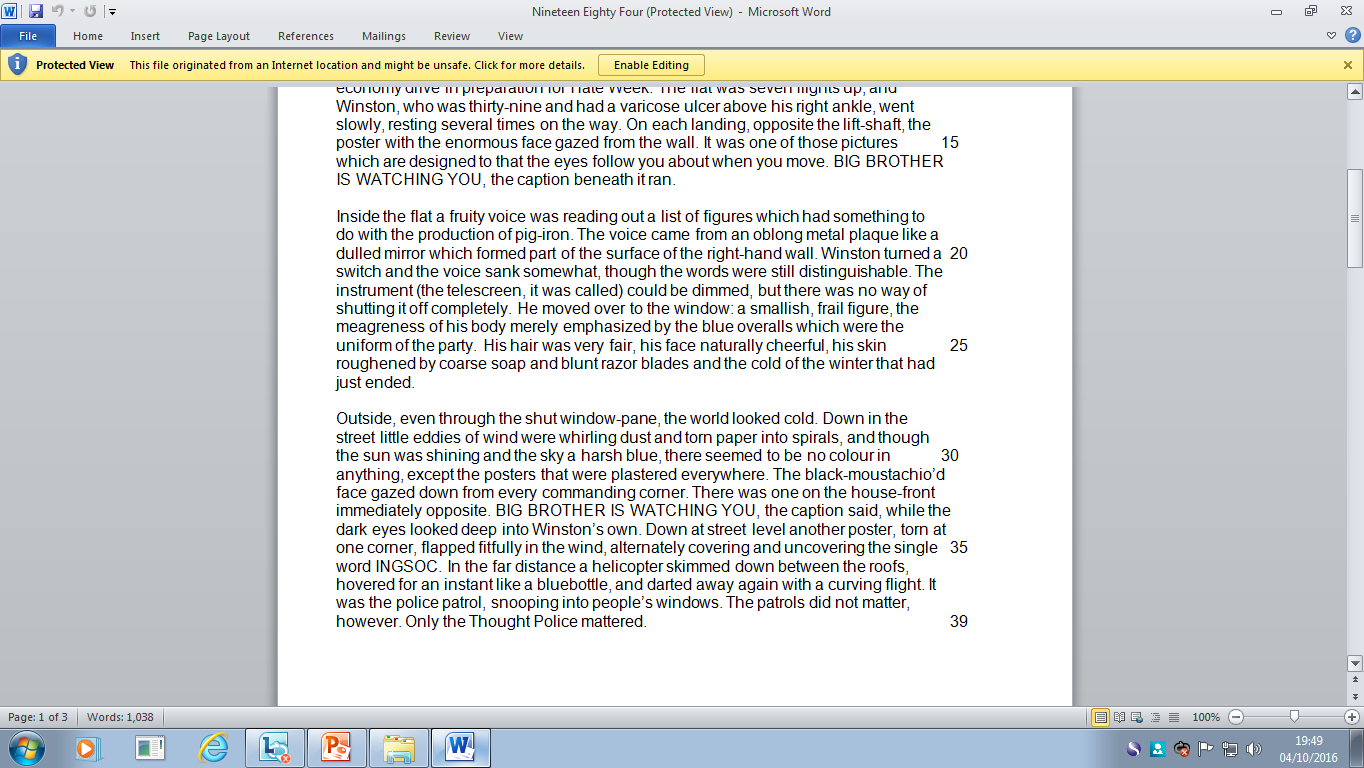 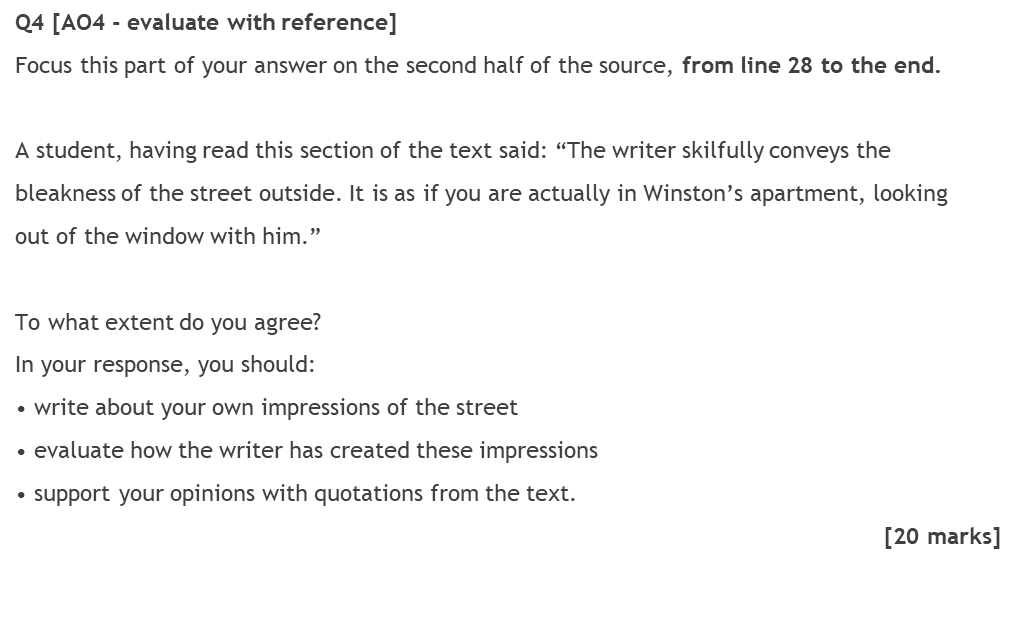 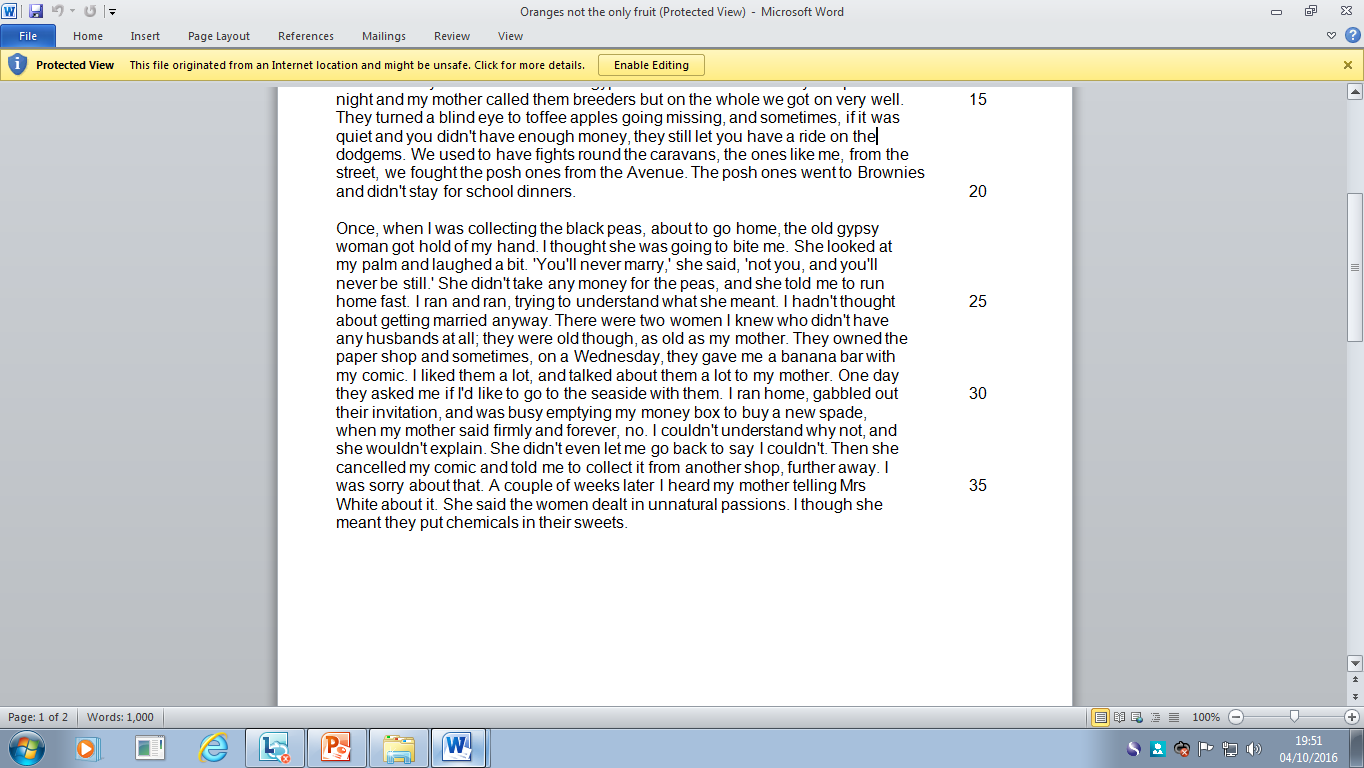 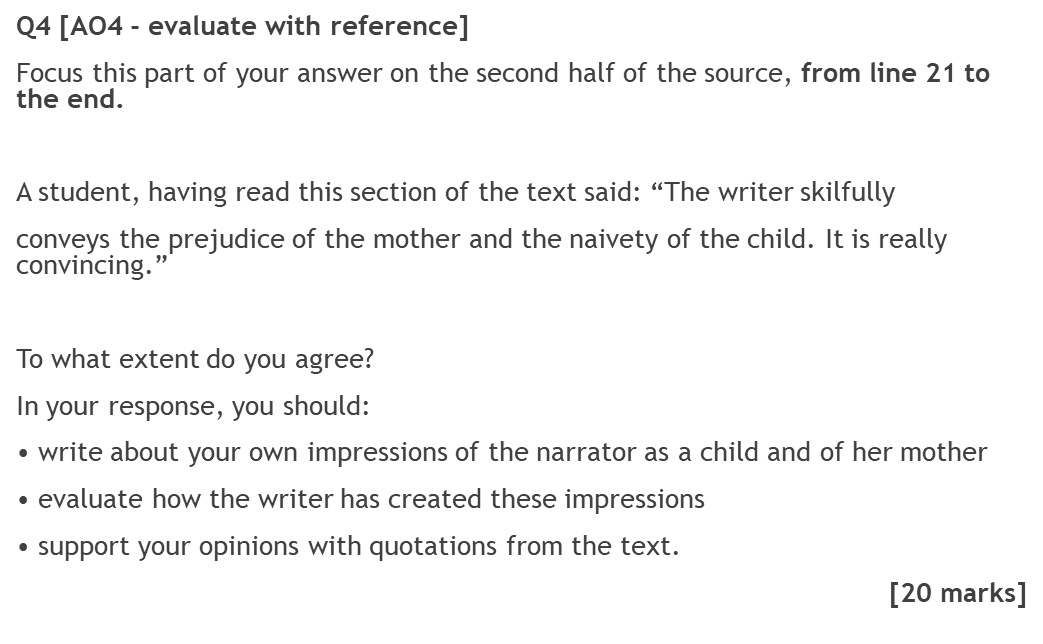 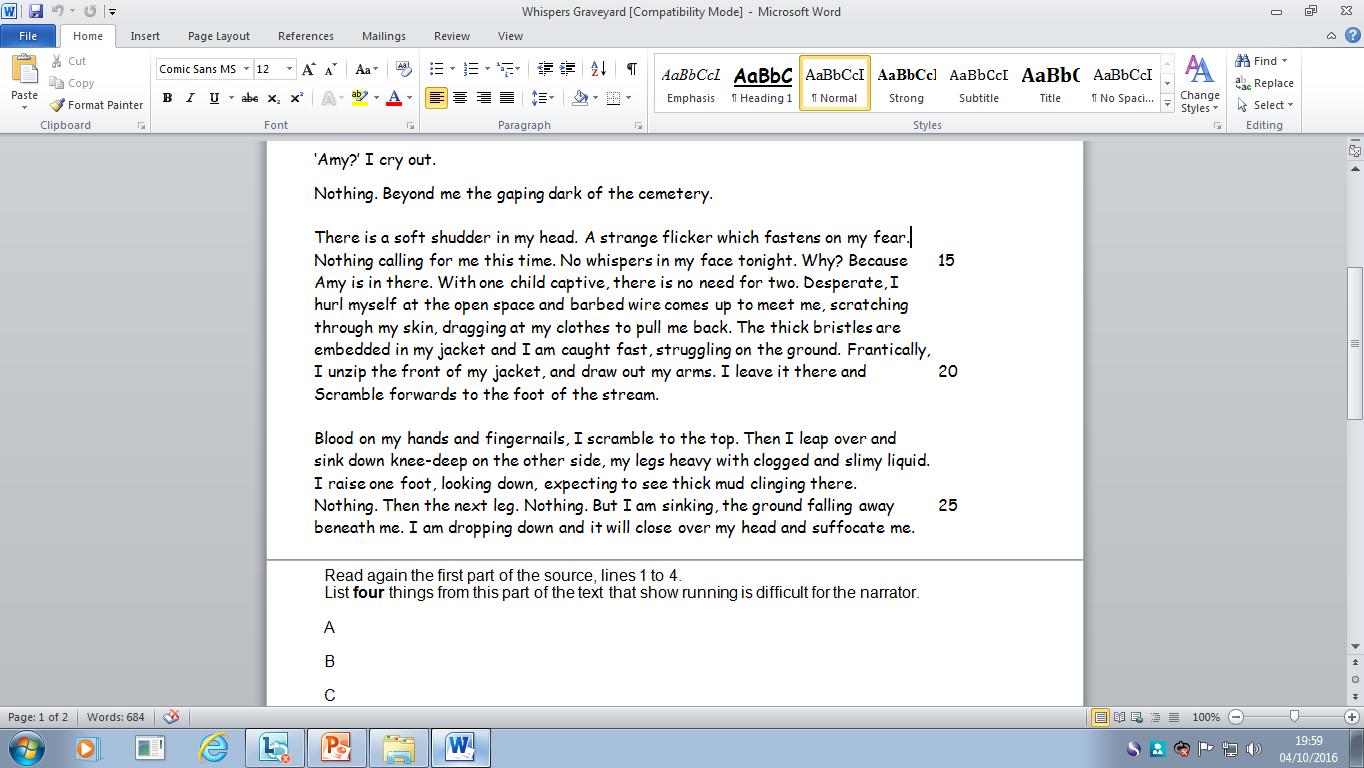 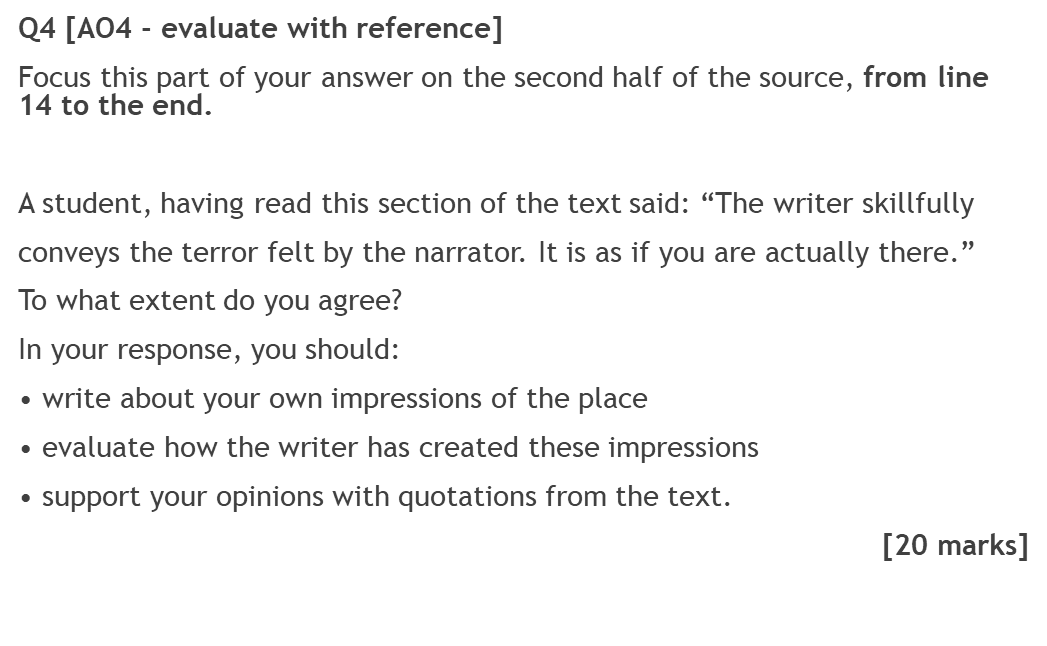